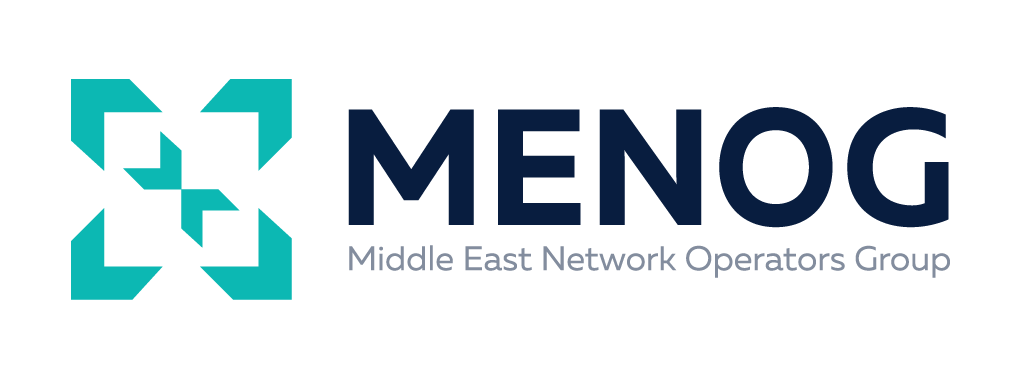 Peering Personal
‹#›